Modelle der Intonation
Jonathan Harrington
Beziehungen zwischen Funktion, Form, Signal
Lexikalisch
Intonation
Funktion
Wortbedeutungen
erweitert Satzbedeutungen
arbiträr? z.B. 70% der Sprachen haben für Fragen irgendeinen f0-Anstieg
arbiträr
Phoneme oder Re-kombinierbare abstrakte Einheiten, z.B. tax, stack, cats aus /taks, stak, kats/ Minimalpaare: 'Tank' vs. 'Dank' usw.
Keine Minimalpaare.
Phonologischer Form
f0 ist kontinuierlich; keine klare Trennung wie zwischen K und V im Signal
Regelmäßigkeiten, z.B. /t/ meistens mit alveolarem Verschluss. Diskontinuitäten: KV Trennung usw.
Signal
Intonationsmodelle seit 1945
Funktion
Die Britische Schule (1950-1970)
Die Amerikanische Schule (1945-1960)
Form
Die holländische Schule (1965-1990)
Superpositions-Modelle (seit 1980)
Autosegmentelle-metrische Modelle (seit 1980)
Signal
Die Amerikanische Schule (1945-1960)
insbesondere Pike (1945), Wells (1945), Trager & Smith(1951)
Ton-Stufen
Eine Intonationskontur besteht aus einer Zusammensetzung von 4 Ton-Stufen: 4, extra-hoch, 3, hoch, 2, mittel, 1, tief
Es sind Stufen keine Konturen
4
fallend
1
Das phonologische Prinzip
Diese Ton-Stufen sind phonologische Einheiten: aus deren Kombinationen entstehen Intonationsmorpheme mit unterschiedlichen Bedeutungen.
Analogie: Bedeutungen entstehen dadurch im Lexikon weil Wörter (Morpheme) aus Kombinationen von einer endlichen Anzahl von Phonemen gebaut werden.
Pike (1945) The Intonation of American English. Univ. Michigan Press: Ann Arbor
Trager & Smith (1951) Outline of English Structure. Battenburg Press, Oklahoma
Wells (1945) The pitch phonemes of English. Language, 21, 27-40
Die Amerikanische Schule (1945-1960)
Grenztöne
Es gibt auch Grenztöne am Ende einer Phrase oder Äußerung
(eingeführt von Trager & Smith, 1951)
# tief   	   ||hoch      | mittel
Beispiele*
2ich 3könnte1||
2Warum 4gehst Du jetzt1#
Betonung
Es gibt 4 Betonungsbenen (1 = nuklear akzent; 0 = unbetont)
Betonung ist  unabhängig von Intonation: Intonation bestimmt die f0-Kontur, Betonung die Lautstärke.  Beide Prinzipien wurden später in Chomsky & Halle (1968) Sound Pattern of English übernommen.
*siehe Ladd (1980), The Structure of Intonational Meaning. Bloomington, Indiana. S. 4-5. Phon-Bib: Lad. 3.1 a
Die Amerikanische Schule (1945-1960): Kritikpunkte
Unabhängigkeit von Intonation und Betonung
Bolinger (1958): Ein Wort wird akzentuiert hauptsächlich wegen Änderungen in f0. Vor allem wie einige frühere Experimente schon zeigten, hängt Betonungsstärke nicht von Lautstärke ab*, sondern eher von f0-Bewegungen.
Redundanz
Viele Kombinatorische Möglichkeiten haben nicht unterschiedliche Bedeutungen. z.B fallende Konturen 41, 31, 21 unterscheiden sich eventuell in der Emphase, nicht in der Bedeutung (sie sind daher eher Allotone vom selben Intonationsmorphem)
4
Mögliche Konturen für eine Antwort 'Melanie' auf 'wer kommt?'
3
2
1
1
1
Siehe Lehiste (1970) Suprasegmentals für einen Überblick dieser Forschung
Die Britische Schule
Crystal (1969), Halliday (1967), Kingdon (1958), O'Connor & Arnold (1961)
Amerikanische Schule
Britische Schule
Die Bedeutung wird kaum berücksichtigt
Analyse der Bedeutung von Intonationsmelodien
Stufen
Konturen
Scharfe Trennung zwischen Betonung und Intonation
Gewisse Wörter werden prominent aufgrund der Intonation
Grenztöne
Keine Grenztöne
Trennung zwischen nukleare- und prenukleare Töne
Keine solche Trennung
Keine solche Kombinatorik
Eine phonologische Kombinatorik
3 1 = Ton fällt; 1 3 = Ton steigt (die selben Bausteine)
Die Britische Schule
Aufteilung von einem Satz in Pre-Head, 'Head', 'Nucleus', Tail
Und Melanie wollte mit Ramona fahren
Eine Äußerung besteht minimal aus einem Nukleus. Alle andere Komponente sind fakultativ.
Der Nukleus oder auch tonic (Halliday, 1967) ist der wichtigste Teil für die Übertragung der Bedeutung durch die Intonation.
Das Wort mit dem Nukleus ist das nuklear-akzentuierte Wort = immer das letzte akzentuierte Wort der Phrase.
Tail (deutsch: Nachlauf): alle Silben nach dem Nukleus
Der Head schließt alle Silben vor dem Nukleus bis zum ersten akzentuierten Wort ein. Alle akzentuierten Wörter im Head sind prenuklear akzentuierte Wörter.
Prehead: Schwach betonte Silben/Wörter vor dem Head
Die Britische Schule1
(Die Notation stammt von Kingdon, 1958)
Nukleus
Komplex
Einfach
Hoch
|Melanie
Abstieg
Anstieg
RaVmona
Tief
fallend-steigend
|Melanie
Ra\mona
hoch
Ra/mona
Ra^mona
steigend-fallend
Aufsteigend
➘Melanie
Ra\mona
tief
Ra/mona
Absteigend
➚Melanie
Head
Das System hat ein sehr starkes pädagogisches Charakter (in Universität College London auch zum großen Teil im Kontext von 'englisch als Fremdsprache' entwickelt)
Siehe auch Cruttenden (1997, S. 54-55), PhonBib: II Cru, 2.1
Die Britische Schule
Das System ist sehr nützlich um eine grobe Transkription zu bekommen, und damit informell verschiedene Funktion-Form Beziehungen auszuprobieren.
|Mach jetzt bitte Deine \Hausaufgaben fertig
(wie oft muss ich das noch sagen)
➚Mach jetzt bitte Deine \Hausaufgaben fertig
|Institut für /Phonetik
(Telefon)
(Frage – wirklich?)
|Institut für /Phonetik
Die Britische Schule: Kritikpunkte
Bedeutung und Intonation
Paralinguistische (verärgert vs. fröhlich) und linguistische (Aussage vs. Frage) Informationen werden durch die selben Einheiten kodiert. Jedoch haben sie ganz andere Wirkungen auf f0 (siehe vorige Vorlesung).
Eng bezogen auf englisch
Da die Begründung der intonatorischen Einheiten auf feine Bedeutungsunterschiede in einer Sprache – sogar einer Aussprachevariante, Standardenglisch – beschränkt sind, ist das System oft kaum in anderen Sprachen/Dialekten replizierbar.
Keine Empirie
weder um die Beziehungen zwischen Bedeutung und Intonation zu prüfen, noch um die Intonation mit f0 zu verbinden. Die fehlende Verbindung zu f0 ist der Hauptgrund, weshalb das System nicht für die Sprachsynthese verwendet werden kann.
Die Britische Schule: Kritikpunkte
Keine Grenztöne
Jedoch scheint 'steigend' von fallend-steigend unmittelbar mit der letzten Silbe verknüpft zu sein
VMelanie
VMelanie fährt nach London
Keine Berücksichtigung der Zeit
z.B. unterscheiden sich  ^ und \ nicht so sehr in der f0-Gestaltung sondern eher wie f0 mit dem Vokal synchronisiert wird
Ra^mona
Ra\mona
o
o
Die holländische (IPO) Schule
Institute for Perception Research (IPO1), Eindhoven, 1965-952
Im starken Gegensatz zu den amerikanischen und britischen Schulen werden die intonatorischen Einheiten aus einer Kombination von Akustik und Perzeption empirisch abgeleitet
Dabei wird die Bedeutung der Intonation nicht berücksichtigt.
IPO-Methode: allgemeiner Vorgang
1. Perzeption und Resynthese
2. Ableitung daraus der intonatorischen Einheiten
3. Zusammensetzung daraus der Intonationsmelodien der Sprache
4. Sprachsynthese – mit Deklination
1. O = Onderzoek  = Forschung = Research
2. 't Hart, Collier, and Cohen (1990) A Perceptual Study of Intonation. Cambridge University Press.
1. IPO: Perzeption und Resynthese
(a) Grundfrequenz
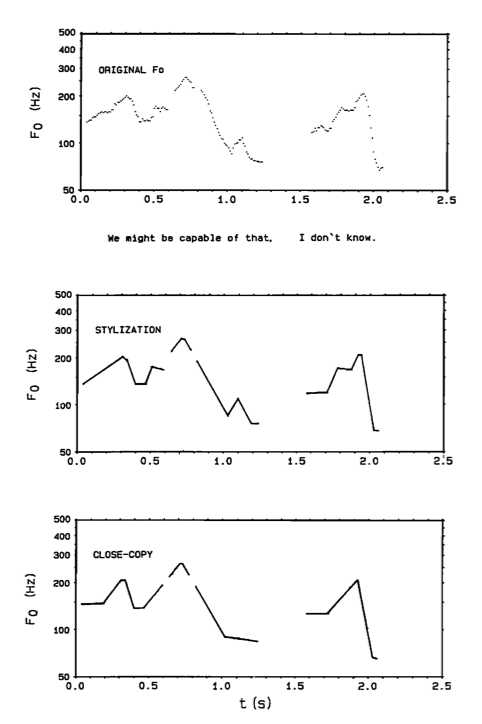 (c) Entfernung der Details aus (b), die für den Hörer irrelevant sind
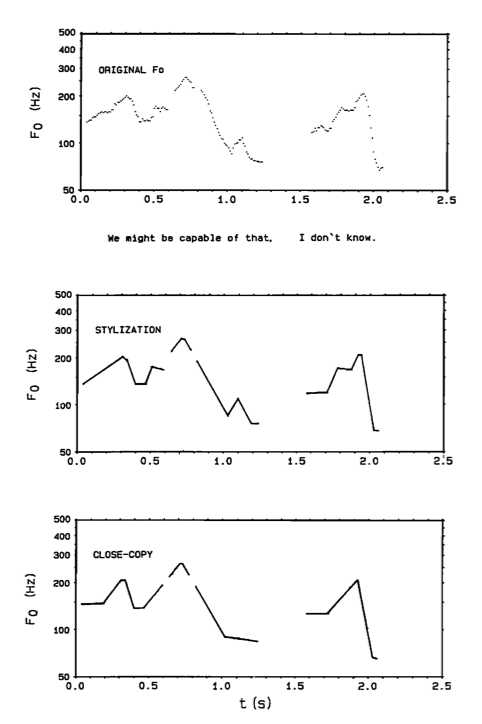 (b) Umsetzung in gerade Linien
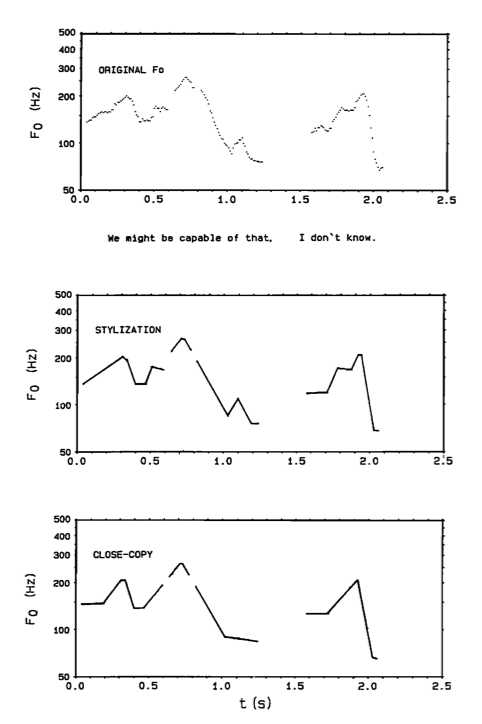 Auf der Basis einer Analyse größerer Korpora wurden intonatorische Einheiten daraus abgeleitet...
2. Intonatorische Einheiten
Zwei Grundeinheiten
(also Konturen, keine Stufen)
steigend
fallend
Drei Varianten davon
Synchronisierung mit Vokal (V)
Skalierung
V
klein
groß
V
Langsam
Schnell
früh
spät
Geschwindigkeit
3. Intonationsmelodien
Eine gesamte Intonationsmelodie besteht aus:
Einer intonatorischen Einheit pro akzentuiertes Wort (prominence-lending)
Fakultativ einer Einheit am Ende der Phrase (non-prominence lending)
Das Material dazwischen: mit geraden Linien interpoliert
Heb jij hem vandaag nog gezien?
(Hast Du ihm heute noch gesehen?)
t'Hart, Collier, Cohen (1990: S. 61)
Zwei bekannte Melodien: Das Hutmuster (hat pattern)
Sie
ist
mit
Melanie
nach
München
gefahren
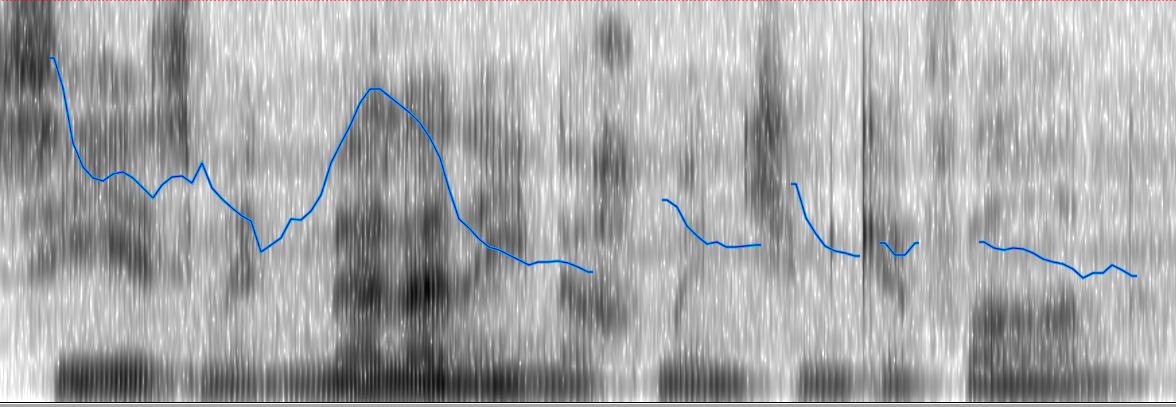 Pointed hat
ɛ
Ramona           ist mit   Melanie nach  München  gefahren
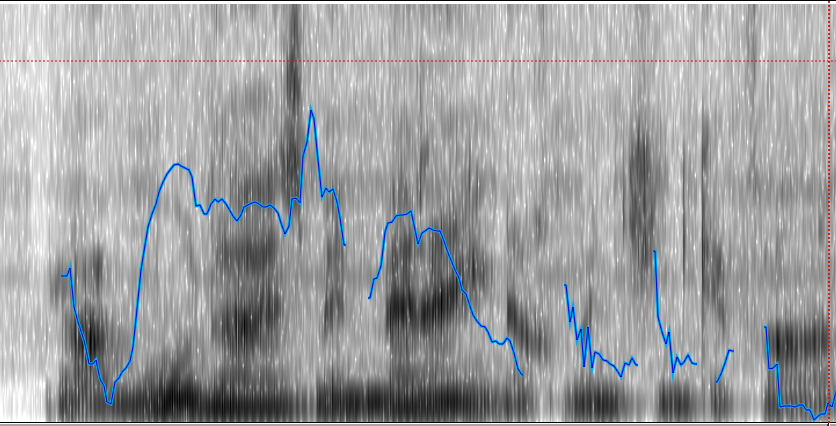 Flat hat
Flat hat
ɛ
o
3. Synthese
Berücksichtigung der Deklinationslinie: Anpassung an den modellierten f0-Tiefwerten.
Die y-Achse ist immer log f0 (später als eine Semiton-Skala übernommen), weil diese am nächsten mit wahrgenommenen Tonhöhenänderungen verbunden sind.
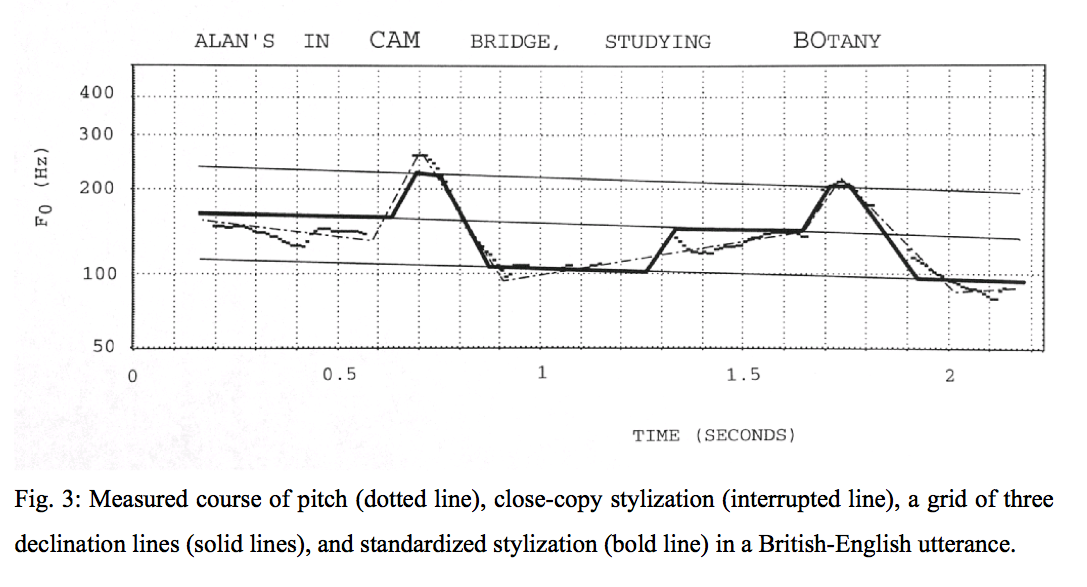 f0
300
200
100
50
IPO: viele Innovationen
Resynthese und Perzeption
Empirische Festlegung,  dass nicht alle Teile der Kontur für die Perzeption der Intonation relevant sind
Intonatorische Einheiten durch Empirie untermauert.
Festlegung, dass die zeitliche Synchronisierung zwischen intonatorischen Einheiten und Vokal für die Perzeption der Intonation wichtig ist.
Verwendung einer logarithmischen f0-Skala
Der Begriff 'Deklination'1 sowie einige der ersten physiologischen Untersuchungen2 dazu stammen aus dieser Schule.
Einsatz der IPO-Methode für viele Sprachen: englisch, deutsch, russisch, französisch, indonesich3
1. Cohen & 't Hart (1967), Lingua, 19, 177-192
3 Siehe Ladd (2008, S. 12), phonbib: Ladd 3.2, a)
2. Collier (1975), JASA, 58, 249-255.
IPO heute
Obwohl die heutige Forschung zur Intonation in so vielen Hinsichten stark von dem IPO-Modell geprägt ist, wird diese Methode selten in aktuellen Untersuchungen eingesetzt.  Verschiedene Gründe.
Kaum eine Auseinandersetzung mit der Funktion-Form Beziehungen also mit der Bedeutung der Konturen.
Die Etikettierung ist sehr komplex und nicht übersichtlich – z.B. beinah eine Etikettierung pro Silbe1
Zaterdag ...  even kijken ... nee     ik  heb  nog niks
1   0   0     B  1  0    A  0        1&A   0   1&A   0   1&A
Keine Trainingsmaterialien dazu. Daher können Ergebnisse aus verschiedenen Laboren kaum miteinander verglichen werden.
1 Beispiel aus Collier & 't Hart (1981) wiederholt in Cruttenden (1997, S. 147) – PhonBib II Cru 2.1
Intonationsmodelle seit 1945
Funktion
Die Britische Schule (1950-1970)
Die Amerikanische Schule (1945-1960)
Form
Die holländische Schule (1965-1990)
Superpositions-Modelle (seit 1980)
Autosegmentelle-metrische Modelle (seit 1980)
Signal
Intonation und Superposition: theoretischer Hintergrund1
Intonation wird nicht nur lokal beeinflusst sondern auch global
Lokale und globale Phänomene beeinflussen die f0-Kontur unabhängig voneinander.
Lokal
z.B. f0-Bewegungen in akzentuierten Silben; an Phrasengrenzen
Global
Die Deklination wird von der linguistischen Struktur beeinflusst – daher vom Sprecher geplant (also nicht nur eine Folge des abnehmenden subglottalen Luftdrucks)
1. siehe auch Möbius (1995): http://www.ims.uni-stuttgart.de/institut/mitarbeiter/moebius/papers/icphs95.pdf
Intonation und Superposition: theoretischer Hintergrund
z.B.. Nina Thorsen (später Grønnum) und Dänische Intonation1, 2
Die Steigung der Deklinationslinie wird durch Syntax beeinflusst
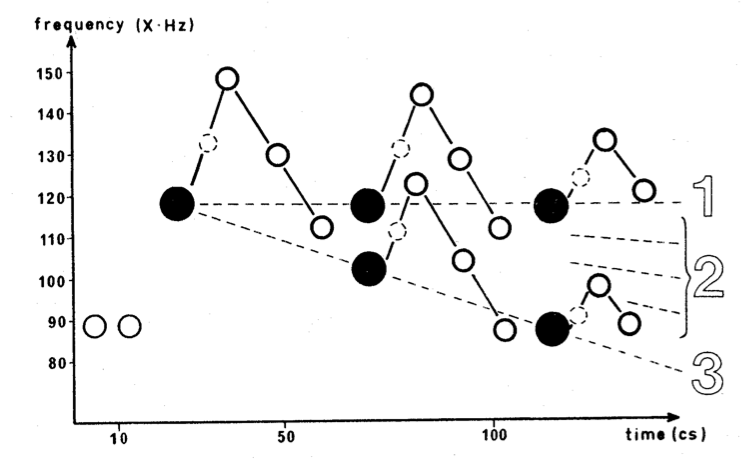 Frage ohne Wortumstellung
Frage mit Wortumstellung
Aussage
betont
unbetont
1. Thorsen, N. (1978). Aspects of Danish Intonation. In Nordic Prosody. http://www.cphling.dk/~ng/papers/nordic_prosody_1_1978.pdf
2. Grønnum (1995): http://www.cphling.dk/~ng/papers/proc-phon13_1995_124-131.pdf.
Intonation und Superposition: Synthese
Ein Superpositions-Modell wurde zum ersten Mal von Fujisaki  (1981)1 für die Synthese der japanischen Intonation eingesetzt.
Hauptmerkmale
Globale Änderungen in der Deklination; die lokalen Beiträge der akzentuierten Vokale werden unabhängig berechnet und darauf überlagert...
1. Fujisaki (1981): http://www.speech.kth.se/prod/publications/files/qpsr/1981/1981_22_1_001-020.pdf
Superpositions-Modell für die Sprachsynthese (Fujisaki, 1981)
Impulse
Deklination
f0
Filter 2er Ordnung
*
=
Zeit
Zeit
Vokal-Akzentuierung
Stufen
+
Filter 2er Ordnung
*
=
=
Die f0-Kurve ist die arithmetische Zusammensetzung der Deklination mit Gipfeln unterschiedlicher Breiten und Höhen der Vokalakzentuierung
Superpositionsmodelle: Vorteile1, 2
Mathematisch definiert. Vor allem keine Notwendigkeit (wie im Modell der holländischen Schule) die Deklinationslinie nachträglich anzupassen.
Das Modell setzt ebenfalls mathematisch die sehr wichtige Idee um, dass Deklination und Akzente unabhängig voneinander f0 beeinflussen.
Das Modell ist erfolgreich für die Synthese des Japanischen und zum Teil auch des Deutschen (Möbius, 1995)1 eingesetzt worden.
1. Möbius (1995): http://www.ims.uni-stuttgart.de/institut/mitarbeiter/moebius/papers/icphs95.pdf
2. Taylor (1992) vor allem S. 45-52 http://www.cstr.ed.ac.uk/downloads/publications/1992/Taylor_1992_b.pdf
Superpositions-Modelle: Nachteile
Deklination + Gipfel reichen für die Komplexität der Intonation in vielen Sprachen nicht aus. Insbesondere nicht für den phrasen-finalen Anstieg (der im japanischen kaum vorkommt).
Steigend
Fallend-steigend
Melanie?
Ich könnte das machen...
Auch nicht für phrasenfinale Senkung, die schon im Japanischen vorkommt, und die mit einem negativen Impuls etwas arbiträr modelliert wird.
Impulse
* Filter =